Insert hospital logo hereNurse BedsideShift Report Training
[Hospital Name  |  Presenter name and title  |  Date of presentation]
Strategy 3: Nurse Bedside Shift Report (Tool 3)
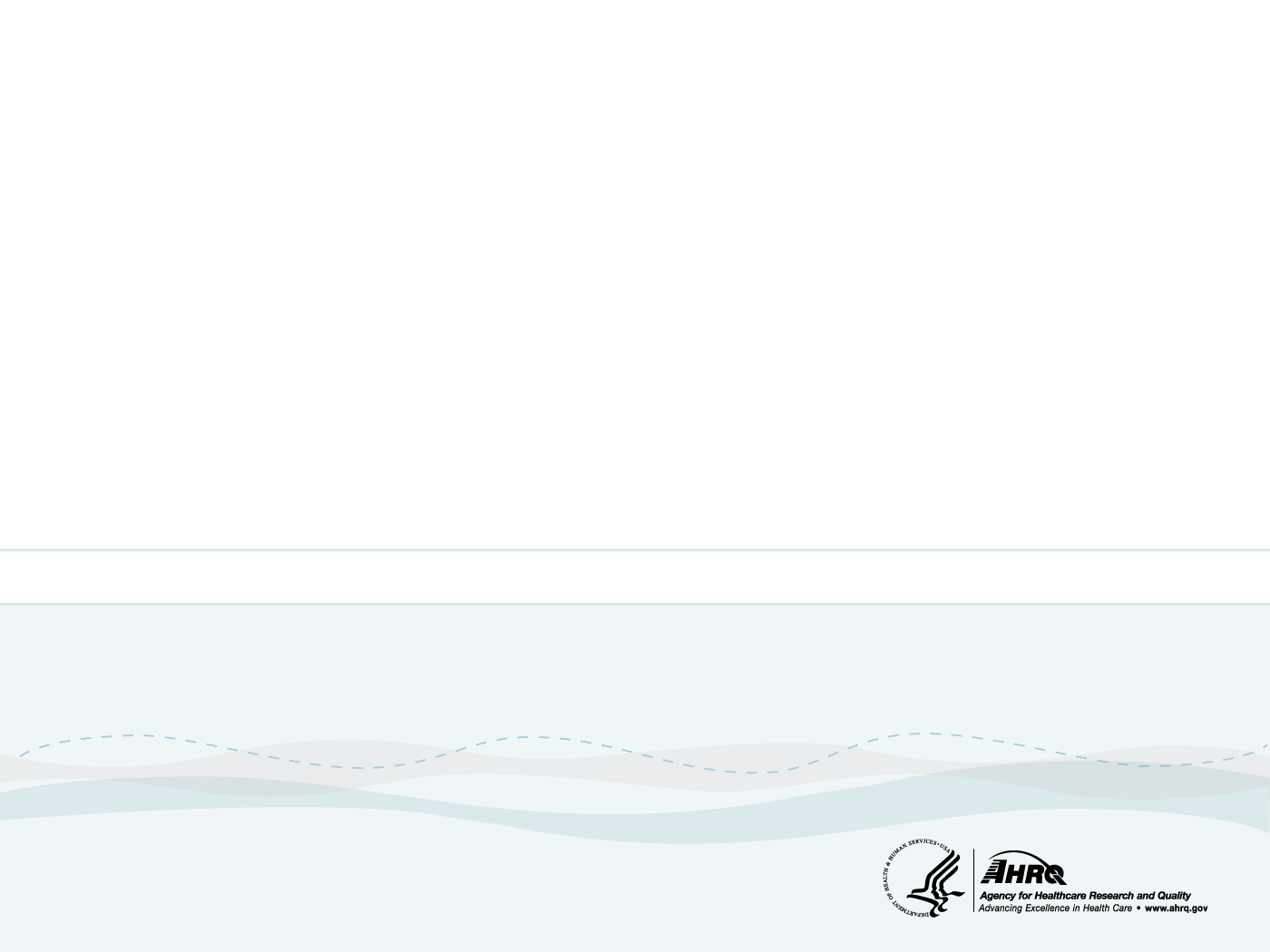 [Speaker Notes: If you have conducted trainings for other strategies in the Guide, some of this information on the first several slides may be repetitive. Presenters can adapt the content as needed.

• As people enter the room:
– Ask them to sign in. It is helpful to have a sign-in sheet that asks for contact information to keep track of attendees.
– Introduce yourself, ask their name, and ask them to fill out and put on a name tag. 
– Give each attendee a copy of the session handouts (see below).

• Open the session by welcoming people.
• Introduce yourself and copresenters. Give your name, position or title, and role. 
• If patient and family advisors are participating (see slide 10): Introduce patient and family advisors and thank them for participating in this session.
• Depending on the number of attendees, ask people to go around the room and very briefly (no more than 30 seconds) introduce themselves and share:
– Their name
– The biggest challenge they face when communicating with patients and families

Handouts for the patient and family that accompany this presentation:
– Tool 2: Bedside Shift Report Checklist

You may also wish to have on hand:
– Tool 1: Nurse Bedside Shift Report: What is it? How can you get involved?]
Today’s session
What is patient and family engagement?
What are the components of bedside shift report?
What are the benefits and challengesof bedside shift report?
What does HIPAA say about bedside shift report?
Practice exercises
Strategy 3: Nurse Bedside Shift Report (Tool 3)
2
[Speaker Notes: We will begin today by talking about how engaging patients and family members helps us improve the quality and safety of care we provide. 

Then we will talk about the components of bedside shift report – and the benefits of challenges of bedside shift report. 

We will also discuss some issues around HIPAA and bedside shift report.

Then, we will be doing some practice exercises.

Questions are welcome at any time.]
What is patientand family engagement?
Strategy 3: Nurse Bedside Shift Report (Tool 3)
3
[Speaker Notes: To set the stage for our conversation, I’d like to talk about the importance of patients and families as partners in ensuring and improving the quality and safety of care that we provide.]
What is patient and family engagement?
Patient and family engagement:
Creates an environment where patients, families, clinicians, and hospital staff all work together as partners to improve the quality and safety of hospital care 
Involves patients and family members as:
Members of the health care team
Advisors working with clinicians and leaders to improve policies and procedures
Strategy 3: Nurse Bedside Shift Report (Tool 3)
4
[Speaker Notes: The ultimate goal of patient and family engagement is to create a set of conditions where patients, family members, clinicians, and hospital staff are all working together – as partners –to improve the quality and safety of care. This partnership is important, because health care quality and safety have a direct effect on patients and families. It makes sense that we should ask patients and family members to take part in changes and improvements.

On one level, patient and family engagement means providing day-to-day care experiences that welcome and engage patients and family members as members of the health care team. For example, in our hospital, we provide opportunities for patients and family members to be involved in their care by:
Making sure from the beginning that we invite patients and family members to partner with their health care team throughout their stay.
Doing change of shift report at the bedside, where patients and families can participate.
Involving patients and families in discharge planning and plans for safe care at home.
[Insert other examples of how your hospital provides opportunities for true partnership and engagement during the hospital stay]

On another level, patient and family engagement means that patients and family members are involved beyond their own care as organizational partners, or advisors – for example, working together with staff, clinicians, and leaders to improve policies, processes, programs, facility design, and education for hospital staff, clinicians and trainees in the health professions.

Patient and family engagement is NOT 
Getting patients and families to do what we want them to (it is a shared partnership where we listen to each other and decide on the best plan of action)
Getting patients and families to like us (it is about improving quality and safety by communicating and partnering more effectively)
Handing patients and families a brochure (a piece of paper alone will not get patients and families engaged)
Abandoning our critical judgment (as clinicians, we work with the patient and family to help them choose what is right for them. We bring our clinical judgment to the table – it is important perspective as part of the health care team. But, not the only important perspective).]
Patient- and family-centered care
Patient and family engagement is an important part of providing patient- and family-centered care
Core concepts of patient- and family-centered care:
Dignity and respect
Information sharing
Involvement
Collaboration
Strategy 3: Bedside Shift Report
5
[Speaker Notes: Patient and family engagement is an important part of providing patient- and family-centered care. According to the Institute for Patient- and Family-Centered Care, the core concepts of patient- and family- centered care are:

• Dignity and respect, which means listening to and honoring patient and family ideas and choices and using patient and family knowledge, values, beliefs and cultural backgrounds to improve care planning and delivery.
• Information sharing, which means communicating and sharing complete and unbiased information with patients and families in useful ways. Patients and families receive timely, complete and accurate details so they can take part in care and decision making.
• Involvement, which means encouraging and supporting patients and families in care and decision making at the level they choose.
• Collaboration, which means inviting patients and family members to work together with health care staff to develop and evaluate policies and programs.]
Why patient and family engagement?
[Adapt to hospital]
[Include story from leadership about importance of patient and family engagement and goals for effort]
Research shows patient-centered approaches can improve:
Patient safety
Patient outcomes, including emotional health, functioning, and pain control
Patient experience
[Include specific goals / data for hospital]
Strategy 3: Nurse Bedside Shift Report (Tool 3)
6
[Speaker Notes: [Discuss specific hospital goals related to patient and family engagement, including how they relate to initiatives to improve hospital quality and safety.]
 
Various studies indicate that the effects of engaging patients and families translate into measurable improvements in quality and safety: 
Improved patient safety. Better communication, realized through patient and family engagement, has a direct impact on patient safety. For example, one study found that more than 70 percent of adverse events are caused by breakdowns in communication among caregivers and between caregivers and patients.1 In addition, studies show that patients who are informed and engaged can help improve safety through “informed choices, safe medication use, infection control initiatives, observing care processes, reporting complications, and practicing self-management.”2 When patients and families are engaged in their care, an extra set of eyes and ears is available to help catch and prevent safety issues. 
Improved patient outcomes. Adopting patient-centered care strategies and engaging patients actively in their health care also has the potential to improve health outcomes. In a review of the literature, Debra Roter found that patient-centered care, realized through effective communication, had a positive effect on patient outcomes — specifically, emotional health, symptom resolution, functioning, pain control, and physiologic measures such as blood pressure and blood sugar levels.3 
Improved scores on public reports of patient experiences of care. The Centers for Medicare & Medicaid Services (CMS) publishes hospitals’ patient experience scores on its public Web site (www.hospitalcompare.hhs.gov). The scores are based on a standardized survey known as the CAHPS® Hospital Survey. Many of the measures from the CAHPS Hospital Survey — particularly those related to patient-provider communication, pain management, and the provision of discharge information — reflect key elements of patient and family engagement. Hospitals that have implemented strategies to improve patient engagement and the patient centeredness of care have seen subsequent improvements in patients’ ratings of care.4 
 
References:
1. Sentinel event root cause and trend data. Improving America’s hospitals: the Joint Commission’s annual report on quality and safety; 2007. Available at http://www.jointcommission.org/assets/1/6/2007_Annual_Report.pdf. Accessed July 23, 2010. 
2. Coulter A, Ellins J. Analysis: effectiveness of strategies for informing, educating, and involving patients. BMJ 2007;335(24)-27.
3. Roter D. Which facets of communication have strong effects on outcome: a meta-analysis. In: Steward M, Roter D eds. Communicating with medical patients. Newbury Park, CA: Sage; 1989.
4. Iacono S. Planetree philosophy: a study on the relationship of patient satisfaction and utilization of a Planetree model in care delivery. PlaneTalk; 2001.]
Why focus on bedside shift report?
Transitions in care have potential for medical errors
Research shows bedside shift report can improve:
Patient safety and quality
Improved communication
Decrease in hospital-acquired complications
Patient experiences of care
Time management and accountability between nurses
Decrease in time needed for shift report
Decrease in overshift time
[Include specific goals / data for hospital]
Strategy 3: Nurse Bedside Shift Report (Tool 3)
7
[Speaker Notes: Why are we focusing on nurse bedside shift report?
Patient safety and quality. Bedside shift report is an opportunity to make sure there is effective communication between patients and families and nursing staff. As noted above, one study found that more than 70 percent of adverse events are caused by breakdowns in communication among caregivers and between caregivers and patients.1 Studies have shown that bedside shift report improves patient safety and service delivery.2,3 For example, one study showed a decrease in patient falls during change of shift, dropping from one to two patient falls per month to one patient fall in 6 months.4 
Improved communication during shift report can help catch potential medical errors in blood incompatibility, catheter-associated urinary tract infections, and air embolism, all of which are on CMS’s list of hospital-acquired complications “never events.”
 
Patient experience of care. After implementing bedside shift report, hospitals reported an increase in patient satisfaction scores and improvements in the nurse-patient relationship.5,6 Also, one study noted a sharp decline in the average number of call lights on by the end of shift change.4
Time management among and accountability between nurses. After implementing bedside shift report, nurses have reported better ability to prioritize their work or cases during their shift and an overall decrease in staff time.4,6 One study noted a decrease in overshift time by 100 hours in the first two pay periods on a 32-bed general surgical unit.6 In another study on a 34-bed progressive care unit, a 2-month review of overtime data demonstrated an $8,000 reduction directly associated with the decrease in time for shift report.4
 
[Include hospital specific goals or data]
 
References
1. Sentinel event root cause and trend data. Improving America’s hospitals: the Joint Commission’s annual report on quality and safety; 2007. Available at http://www.jointcommission.org/assets/1/6/2007_Annual_Report.pdf. Accessed July 23, 2010. 
2. Chaboyer W, McMurray A, Wallis M. Bedside nursing handover: a case study. Int J Nurs Pract 2010;16(1):27–34.
3. Chaboyer W, McMurray A, Johnson J, et al. Bedside handover: quality improvement strategy to ‘transform care at the bedside.’ J Nurs Care Qual 2009;24(2):136–42.
4. Athwal P, Fields W, Wagnell E. Standardization of change-of-shift report. J Nurs Care Qual 2009;24(2):143–7.
5. Kelly M. Change from an office-based to a walk-around handover system. Nurs Times 2005;101(10):34–5.
6. Anderson CD, Mangino RR. Nurse shift report: who says you can’t talk in front of the patient? Nurs Adm Q 2006;30(2):112–22.]
What is the patient and family experience at our hospital?
Strategy 3: Nurse Bedside Shift Report (Tool 3)
8
[Speaker Notes: Now we would like to talk a bit about what it is like to be a patient or family member at our hospital.]
What is it like being a patient?
Strategy 3: Nurse Bedside Shift Report (Tool 3)
9
[Speaker Notes: [Adapt this slide to include concerns patients and families have at your hospital.]

Hospital staff and patients know about different things in the hospital and may not always be on the same page. One is not better than the other. There is no right or wrong, but it is important to acknowledge the differences as we move forward to work together as partners.

[In discussing slide, note differences between hospital staff and patients.]]
What is it like being a patient? (continued)
[Insert 1 to 2 experiences from real patients or family members, focus on what shift change feels like to the patient or family member:
Live presentation or story
Video
Vignette or quote]
Strategy 3: Nurse Bedside Shift Report (Tool 3)
10
Bedside shift report
Critical elements
Benefits
Challenges
Strategy 3: Nurse Bedside Shift Report (Tool 3)
11
[Speaker Notes: Nurse shift changes require the successful transfer of information between nurses going off duty and nurses coming on duty to prevent adverse events and medical errors. Patients and families can play a role to make sure these transitions in care are safe and effective.

We are going to talk about what bedside shift report is, the critical elements, the benefits, and some challenges.]
What is bedside shift report?
Nursing staff conducts shift change reportsat the patient’s bedside
Patient can identify a family memberor close friend to participate
Report should take about 5 minutes per patient
Purpose: 
To engage the patient and family in hospital care 
To share accurate and useful information between nurses, patients, and families
Strategy 3: Nurse Bedside Shift Report (Tool 3)
12
[Speaker Notes: As indicated by its name, bedside shift report refers to conducting nursing shift changes at the patient’s bedside. If patients choose, family members or friends can also participate. 

The purpose of bedside shift report is to share information between nurses, patients, and families. It provides an opportunity for patients to actively engage in their care and for family members to participate. Although you may be worried that bedside shift report will take longer than regular shift report, hospitals that have implemented bedside shift report have found that this is not the case. Bedside shift report should take no more than 5 minutes per patient. 

[Refer to Tool 2: Bedside Shift Report Checklist]]
Critical elements of bedside shift report
Introduce the nursing staff, patient, and family. 
Invite the patient and family to participate
Open medical record or electronic work stationin the patient’s room
Conduct a verbal SBAR report with the patient and family, using words they can understand
Conduct a focused assessment of the patient and a safety assessment of the room
Review tasks that need to be done
Identify needs and concerns of the patient and family
Strategy 3: Nurse Bedside Shift Report (Tool 3)
13
[Speaker Notes: The Bedside Shift Report Checklist was adapted from Emory University’s Bedside Shift Report Bundle. The checklist takes you through each of the steps, which are listed in the slide. 

•	You’ll start by introducing the nursing staff to the patients and family members and inviting the patient and family to participate in the shift report.
•	Open the medical record to the patient information or electronic work station in patient room.
•	Conduct a verbal SBAR report with the patient and family. Use words that the patient and family can understand.
•	Conduct a focused assessment of the patient (visually inspect all wounds, incisions, drains, IV sites and tubings, catheters, and so forth) and a safety assessment of the room (a visual sweep of the room for any physical safety concerns).
•	Review the tasks that need to be done, such as labs or tests, medications administered, forms that need to be completed, and so forth.
•	Identify the patient and family’s needs or concerns. 
	
[Refer to Tool 2: Bedside Shift Report Checklist]]
Benefits of bedside shift report for patients
Acknowledges patients as partners
“You do get the feeling of at least being wanted. You’re not just a patient in the bed.” 
“It makes you feel like you’re involved.”
Builds trust in the care process
Shows the patient how much nurses know and dofor them
Shows teamwork among the nursing staff, reassuring the patient that everyone knows what is going on with them
Strategy 3: Nurse Bedside Shift Report (Tool 3)
14
[Speaker Notes: Hospitals that have implemented bedside shift report have observed a number of benefits. First, bedside shift report offers benefits for patients and families who report appreciating the opportunity to be involved in their care. Patients also report being more informed about their care, which helps decrease anxiety. 

Conducting shift report at the bedside also demonstrates to patients and families that nurses are working successfully as a team to provide excellent care.

Quotes from actual patient perspective in bedside shift report in McMurray A, Chaboyer W, Wallis M, et al. Patients' perspectives of bedside nursing handover. Collegian; 2011;18:19-26.]
Benefits of bedside shift report for patients (continued)
Encourages patient and family engagement
Gives the patient and family an opportunity to ask questions and correct any inaccuracies in handoff
Informs the patient and family members about the patient’s care throughout the stay and helps with the transition to home
Strategy 3: Bedside Shift Report
15
[Speaker Notes: Conducting shift report at the bedside also ensures that patients and family members are well-informed and better prepared for discharge. And, although we encourage patients and family members to be engaged in their care throughout their hospital stay, bedside shift report provides a specific opportunity for them to be involved and ask questions.]
Benefits of bedside shift report for nurses
Better information about the patient’s condition
Accountability
Time management
Patient safety
Strategy 3: Nurse Bedside Shift Report (Tool 3)
16
[Speaker Notes: As noted earlier, there are many benefits of bedside shift report, including:
Information: Nurses get more information about the patient’s condition because they do a focused assessment of the patient in the room.
Accountability: Makes the shift nurses who are going off duty more accountable before they leave. Nurses who are coming on duty should thank the nurses who are going off duty if they have done a good job during the previous shift. 
Time management: After participating in bedside shift report, nurses who are coming on duty have met every patient and family, know what needs to be done, and can prioritize care and complete work sooner.
Patient safety: Potential mistakes are caught early in shift change and delays in tests or admission paperwork can be taken care of quickly.]
Video of bedside shift report
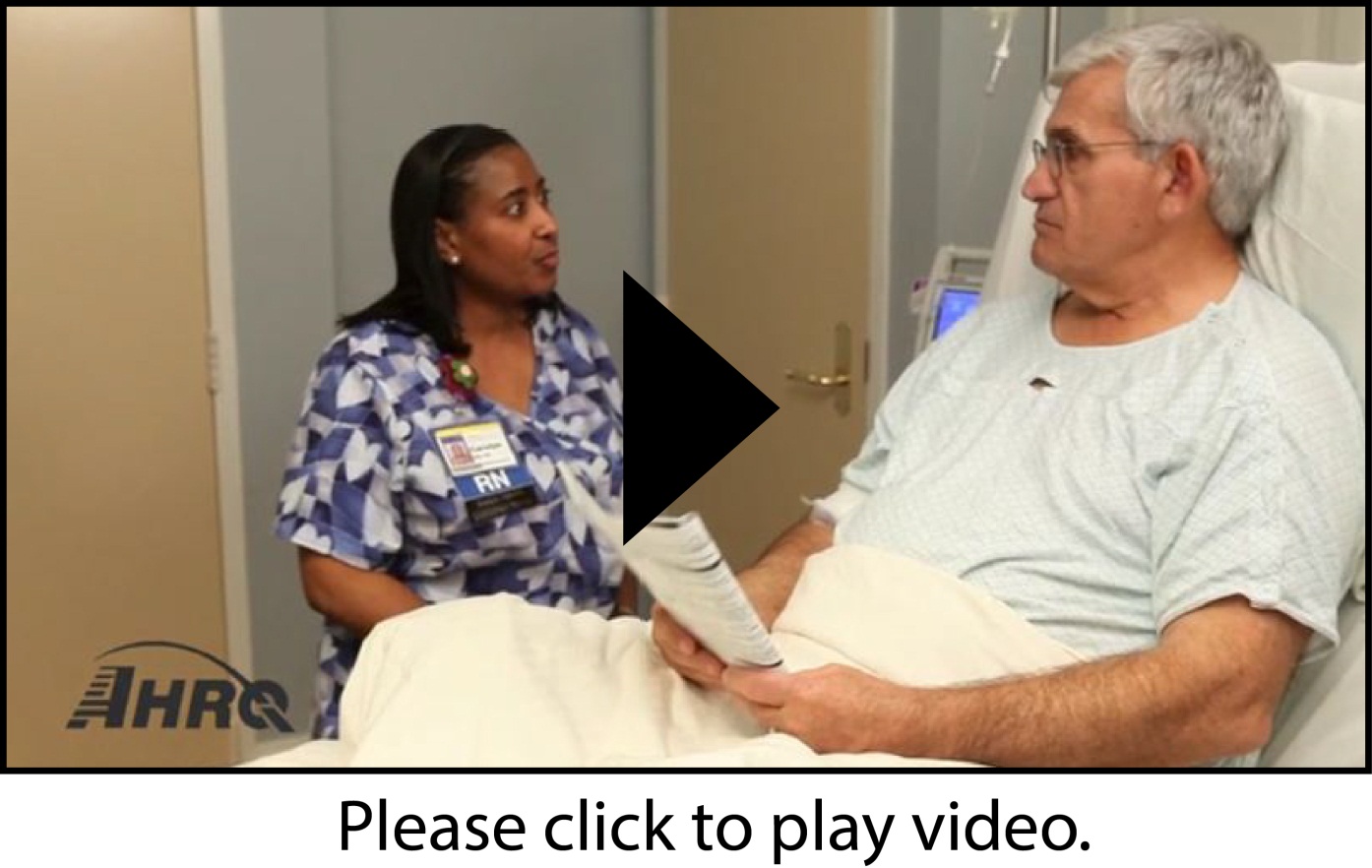 Strategy 3: Nurse Bedside Shift Report (Tool 3)
17
[Speaker Notes: Let’s take a look at this video on bedside shift report, developed by Emory University.]
Video of bedside shift report (continued)
Discussion questions:
What are the overall impressions of the bedside shift report?
What went well?
What could have been done differently?
What questions or concerns do you have about bedside shift report?
Strategy 3: Nurse Bedside Shift Report (Tool 3)
18
[Speaker Notes: After the video, lead the group discussion around each of the following questions:
- What are the overall impressions of the bedside shift report?
- What went well?
- What could have been done differently?
- What questions or concerns do you have about bedside shift report?
 
Specific points to discuss as needed:
One of the nurses used the term “cardiomyopathy.” Also, Vicki did not question the fact that her husband was listed as “1-A.” Do you think most patients would know what these terms mean? What terms do you use that may be difficult for patients and family members to understand?
How did the nurse respond to the patient’s goal for the day? How did the nurses address the patient’s concern about getting out of bed by himself? What could they have done differently to address the patient’s concern?
What types of things should not be discussed during bedside shift report in this case?]
Tips for bedside shift report
Invite patients and family at admission to participate using bedside shift report brochure (Tool 1)
Use checklist to facilitate bedside shift report (Tool 2)
Don’t address a problem with the room or situation outgoing nurse in front of the patient 
Thank the nurse going off duty if everything is in good shape
Strategy 3: Nurse Bedside Shift Report (Tool 3)
19
[Speaker Notes: Invite patients and family members to participate at admission using bedside shift report brochure (Tool 1) Patient involvement may change over the course of their stay, so don’t forget to ask each time. Some patients may be involved and engaged from the start. Others may want to be more involved as they get closer to discharge.

When you invite patients to participate at admission, they can arrange for their families to come at shift changes during odd hours (for example, 7 a.m.).Use the checklist to facilitate bedside shift report (Tool 2)

Insert information about where to find the checklist on the unit (for example, in the electronic health record or posted near work station)

Don’t discuss problems with the room or the situation with the outgoing nurse in front of the patient. Thank the nurse going off shift if everything is in good shape.

[Refer to Tools 1 and 2]]
Potential challenges
Unknown visitors or family in the room
New diagnosis or information patient is not yet aware of (e.g., waiting for doctor to discuss)
Patient is asleep
Patient is noncompliant and you need to share information with oncoming nurse
Patient or family has a complex question or needs a lengthy clarification
Semi-private rooms and HIPAA concerns
Strategy 3: Nurse Bedside Shift Report (Tool 3)
20
[Speaker Notes: When there are unknown visitors or family in room, explain what you’ll be doing and ask the visitors to step out. If the patient wants them back in, say: 
“We’ll be talking about your condition and progress and examining your dressing. We want to maintain your privacy, but if you would like your visitors to be present, I can invite them back in.”

If there is a new diagnosis that the patient is unaware of, give only the information that the patient is aware of in bedside shift report. Give any additional information to the nurse coming on shift after the bedside report or point to the item on your paper or report sheet such as “CT=brain tumor, patient unaware of dx.” Do not report this in hallway. Just point to it or cover it at the station.

If the patient is asleep, do you wake them for report? In these cases, the nurse going off shift decides if the patient requires sleep. If the patient does need sleep, the nurse coming on shift observes the patient and equipment quietly and will give the patient the report later because he or she could not take part in it.

Sometimes, the patient may be anxious or “difficult.” If the patient is noncompliant and you need to share information with the nurse coming on duty nurse. you can share this information with the patient and nurse coming on duty in the following way
“I have informed Mr. Jones that the doctor does not want him to smoke. Mr. Jones has chosen to go off the floor and smoke three times this shift.” 

If the patient or family has a complex question or needs a lengthy clarification, the nurse coming on duty should let the patient know that the question is important but that it will take longer than the time available during bedside shift report to answer it. Let the patient know that you will be back after shift report to fully answer the questions and address concerns.

Semi-private rooms / HIPAA concerns (next slide).]
HIPAA and Bedside Shift ReportAdapted from Emory University Bedside Shift Report Bundle Training
Strategy 3: Nurse Bedside Shift Report (Tool 3)
21
[Speaker Notes: Next we will discuss how HIPAA relates to bedside shift report because this may be a concern for the nurses.]
Addressing HIPAA concerns
Health information can be disclosed for:
Treatment
Health care operations
Payment
HIPAA acknowledges incidental disclosures may occur
Not a HIPAA violation as long as
Take reasonable safeguards to protect privacy
Disclose only or use the minimum necessary information
Strategy 3: Nurse Bedside Shift Report (Tool 3)
22
[Speaker Notes: As nurses, you may be concerned about violating HIPAA, especially when family members are present at shift report or if you have patients in semiprivate rooms. It is important to know that because bedside shift report is part of treatment and normal operations, it does not violate HIPAA.]
Addressing HIPAA concerns (continued)
Is a covered entity required to prevent any incidental use or disclosure of protected health information?
Answer: No. The HIPAA Privacy Rule does not require that all risk of incidental use or disclosure be eliminated to satisfy its standards. Rather, the rule requires only that covered entities implement reasonable safeguards to limit incidental uses or disclosures. See 45 CFR 164.530(c)(2).
Strategy 3: Nurse Bedside Shift Report (Tool 3)
23
[Speaker Notes: The HIPAA privacy rule recognizes that incidental disclosures might occur. Your responsibility is to ensure that you are making reasonable efforts to safeguard patient privacy.]
Addressing HIPAA concerns (continued 2)
Can physicians and nurses engage in confidential conversations with other providers or with patients,even if there is a possibility that they could be overheard?
Answer: Yes. HIPAA does not prohibit providers from talking to each other and to their patients. Providers’ primary consideration is the appropriate treatment oftheir patients.
Strategy 3: Nurse Bedside Shift Report (Tool 3)
24
[Speaker Notes: Can physicians and nurses engage in confidential conversations with other providers or with patients, even if there is a possibility that they could be overheard?
Yes. The HIPAA Privacy Rule is not intended to prohibit providers from talking to each other and to their patients. Provisions of this rule requiring covered entities to implement reasonable safeguards that reflect their particular circumstances and exempting treatment disclosures from certain requirements are intended to ensure that providers’ primary consideration is the appropriate treatment of their patients.]
Addressing HIPAA concerns (continued 3)
Oral communications often must occur freely and quickly. Covered entities are free to engage in communications as required for quick, effective, and high-quality health care. For example:
Coordinate services at nursing stations
Discuss a patient’s condition or treatment regimen in the patient’s semiprivate room
Discuss a patient’s condition during training rounds in an academic or training institution
Strategy 3: Nurse Bedside Shift Report (Tool 3)
25
[Speaker Notes: The HIPAA Privacy Rule recognizes that oral communications often must occur freely and quickly in treatment settings. Thus, covered entities are free to engage in communications as required for quick, effective, and high-quality health care.
Examples – 
Health care staff may orally coordinate services at hospital nursing stations.
A physician may discuss a patient’s condition or treatment regimen in the patient’s semiprivate room.
Health care professionals may discuss a patient’s condition during training rounds in an academic or training institution.
In these circumstances, reasonable precautions could include using lowered voices or talking apart from others when sharing protected health information.]
Practice exercises
Strategy 3: Nurse Bedside Shift Report (Tool 3)
26
[Speaker Notes: [Note: There are a couple of options for practice exercises in this slide. Your can do one or both, depending on the time available. Adapt the slides as needed.]

Now, we have a practice exercise to get everyone comfortable doing bedside shift report. 

For this first exercise, let’s break into groups of three.]
Option 1: Role play vignette
Jack, a 64-year-old male with a history of chronic obstructive pulmonary disease, hypertension, and type 2 diabetes, was admitted to the unit this afternoon from the Emergency Department. His symptoms were severe morning headache with occasional vomiting for 3 days, chest pain, and shortness of breath. He received a dose of Zofran for vomiting before being brought up to the unit. During the initial nursing assessment, the nurse noticed a large bruise on his elbow and hip related to a recent fall. 
It is time for evening shift change. During shift change, Jack notes he is slightly disoriented and drowsy and his headache has returned.
Strategy 3: Nurse Bedside Shift Report (Tool 3)
27
[Speaker Notes: [After people form groups, review the vignette. Tell the groups to assign the roles of a nurse coming on duty, a nurse going off duty, and patient. Provide these additional instructions.]

As you play out the scene, the objectives are to make sure that the two nurses complete the elements of the bedside shift report:
Introduce the nursing staff, patient, and family.
Invite the patient and family to participate
Open medical record or electronic work station in the patient’s room
Conduct a verbal SBAR report with the patient and family, using words they can understand
Conduct a focused assessment of the patient (visually inspect all wounds, incisions, drains, IV sites and tubings, catheters, and so forth) and a safety assessment of the room (a visual sweep of the room for any physical safety concerns)
Review tasks that need to be done, such as labs or tests needed, medications administered, forms that need to be completed, and so forth.
Identify the patient and family’s needs or concerns.

Take 5 to 8 minutes for this exercise.]
Option 1: Role play vignette (continued)
Debrief
What did the nurses and Jack say to each other?
How did you each feel during this interaction?
What went really well?
What could have been done differently?
Anything else?
Strategy 3: Nurse Bedside Shift Report (Tool 3)
28
[Speaker Notes: [Get perspectives from different groups, summarize what the group overall said.]]
Option 2: Small group discussion
Break into groups of X with one patient/family advisor in each group
Each person should discuss experience with shift report:  What went well, what did not go well
Report back to large group
Strategy 3: Nurse Bedside Shift Report (Tool 3)
29
[Speaker Notes: The presenter should make sure there is a group for each patient and family advisor at the training. Rotate through the room and help facilitate discussions as needed. After 10-15 minutes, ask the groups to report back to the larger group. Once you get perspectives from different groups, summarize what the group overall said. Reiterate the importance of bedside shift report.]
Final thoughts
Our hospital is committed to patient and family engagement — everyone plays a critical part
Patients and families won’t engage if they believe that you don’t want them to—it is simply too risky for them 
Your job is to make it safe for them to be involved, not just as patients but as partners in their care
Strategy 3: Nurse Bedside Shift Report (Tool 3)
30
[Speaker Notes: We would like to end by reiterating how important patient and family engagement is to our hospital. Clinicians and hospital staff play an important role in inviting and support patients and families as full partners in the health care team. By doing this, we can work together as partners to improve care experiences for everyone.]
Thank you
For questions or more information
[Insert name, phone number, and email]
Strategy 3: Nurse Bedside Shift Report (Tool 3)
31
[Speaker Notes: Thank you for your time today. If you would like additional information after this presentation, please feel free to contact me at any time.]